Дипломы сертификаты
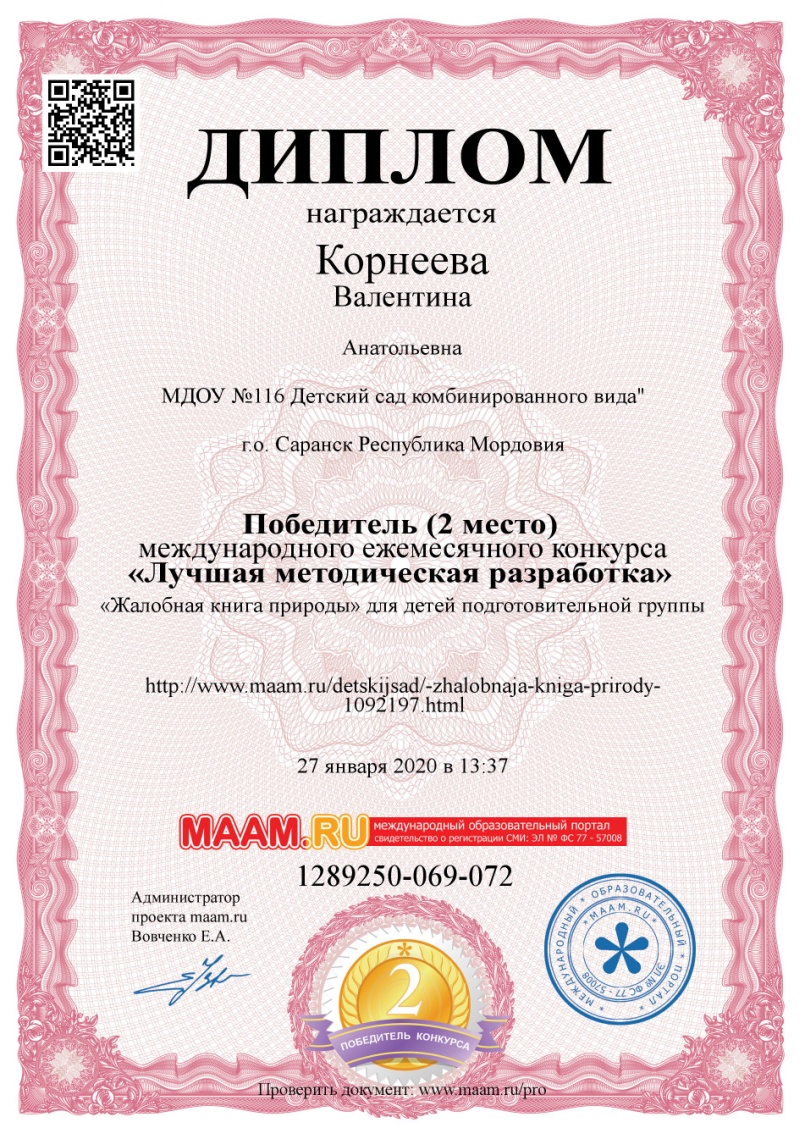 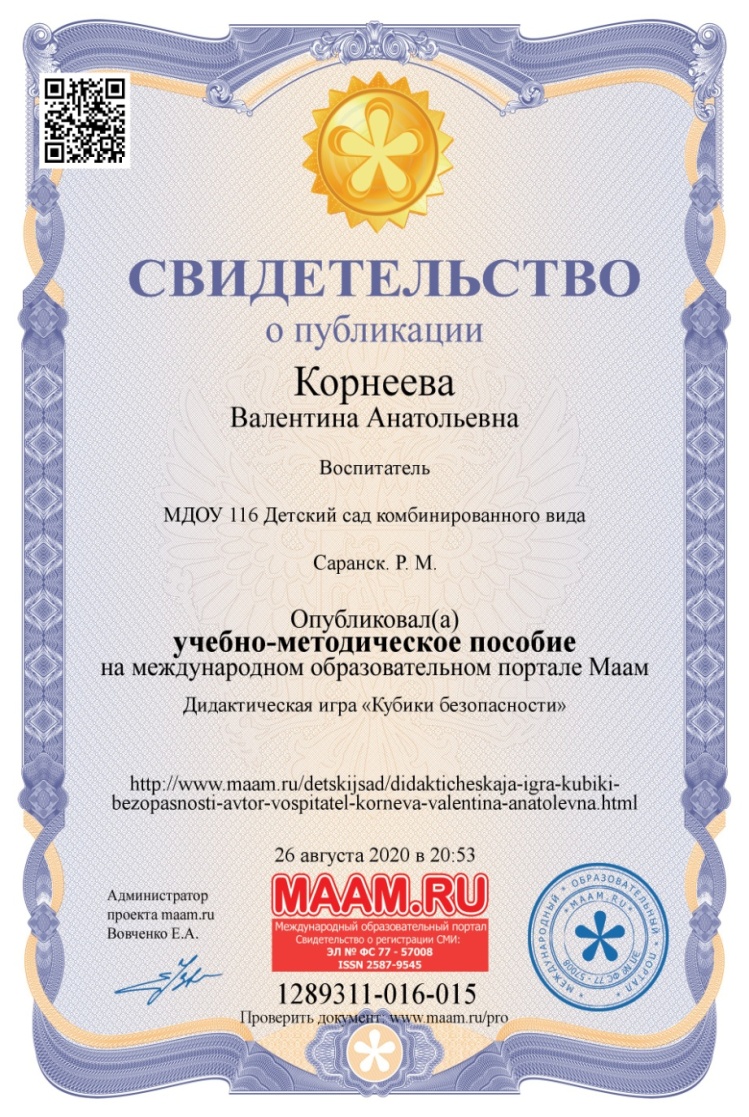 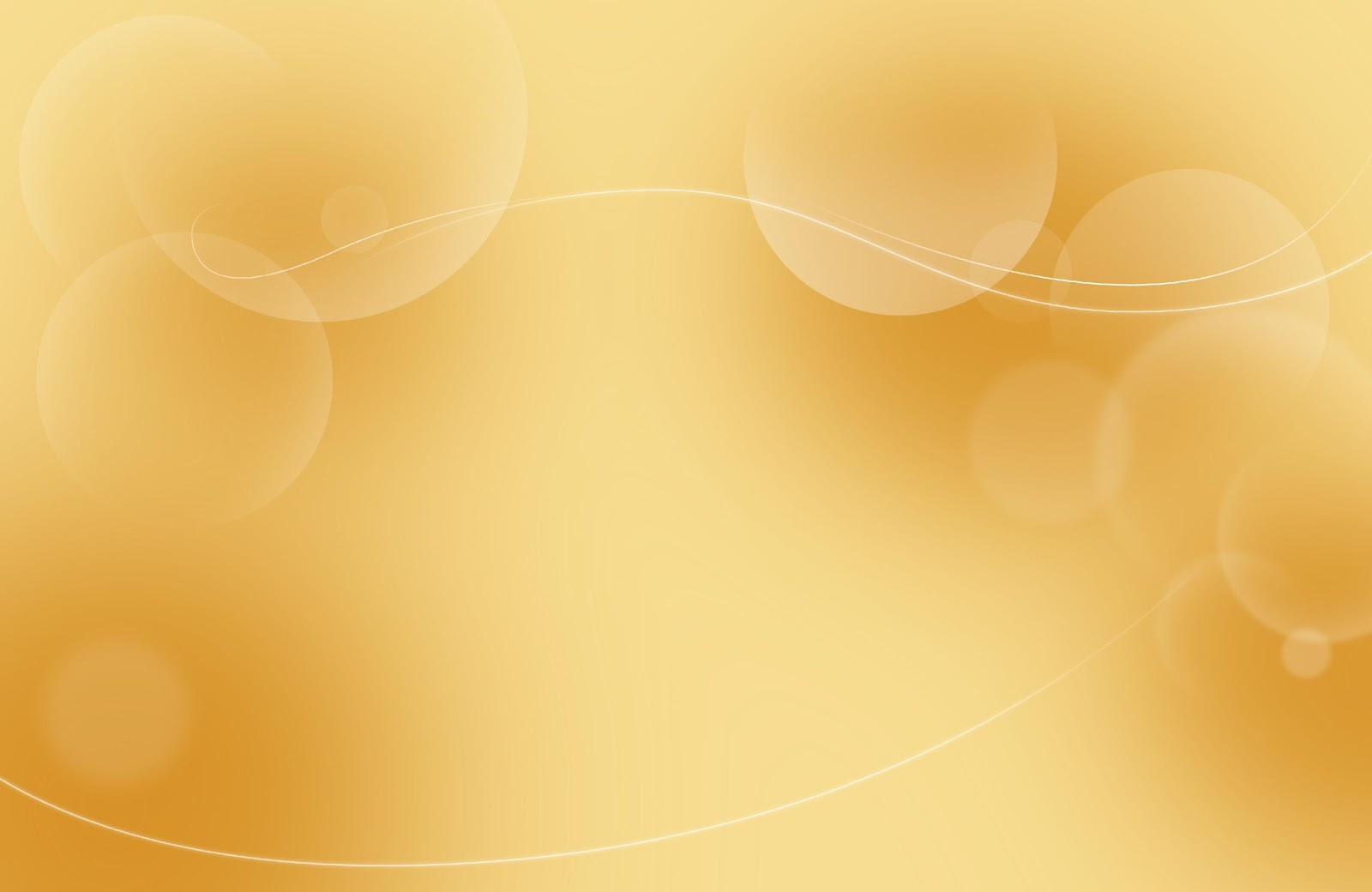 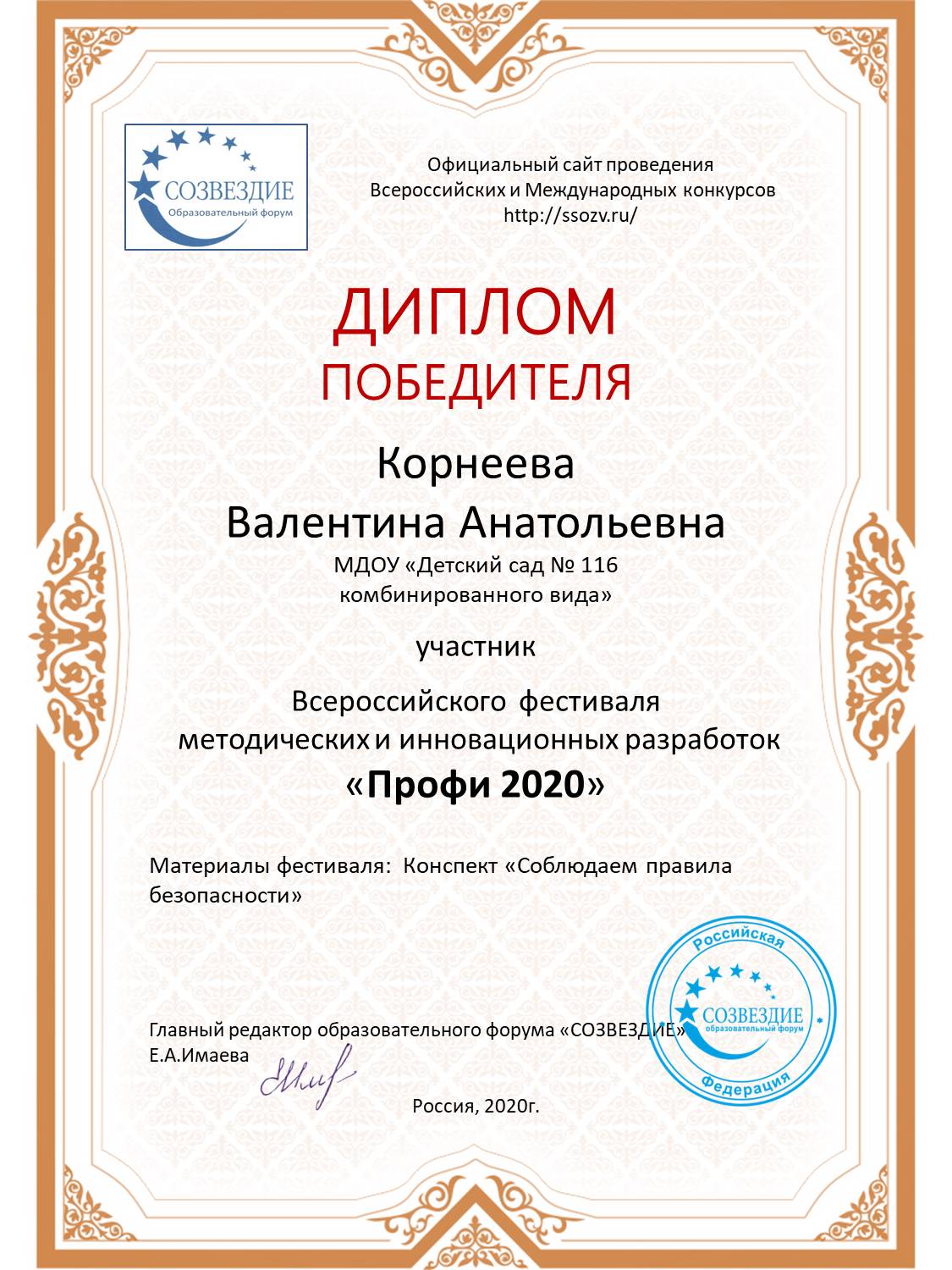 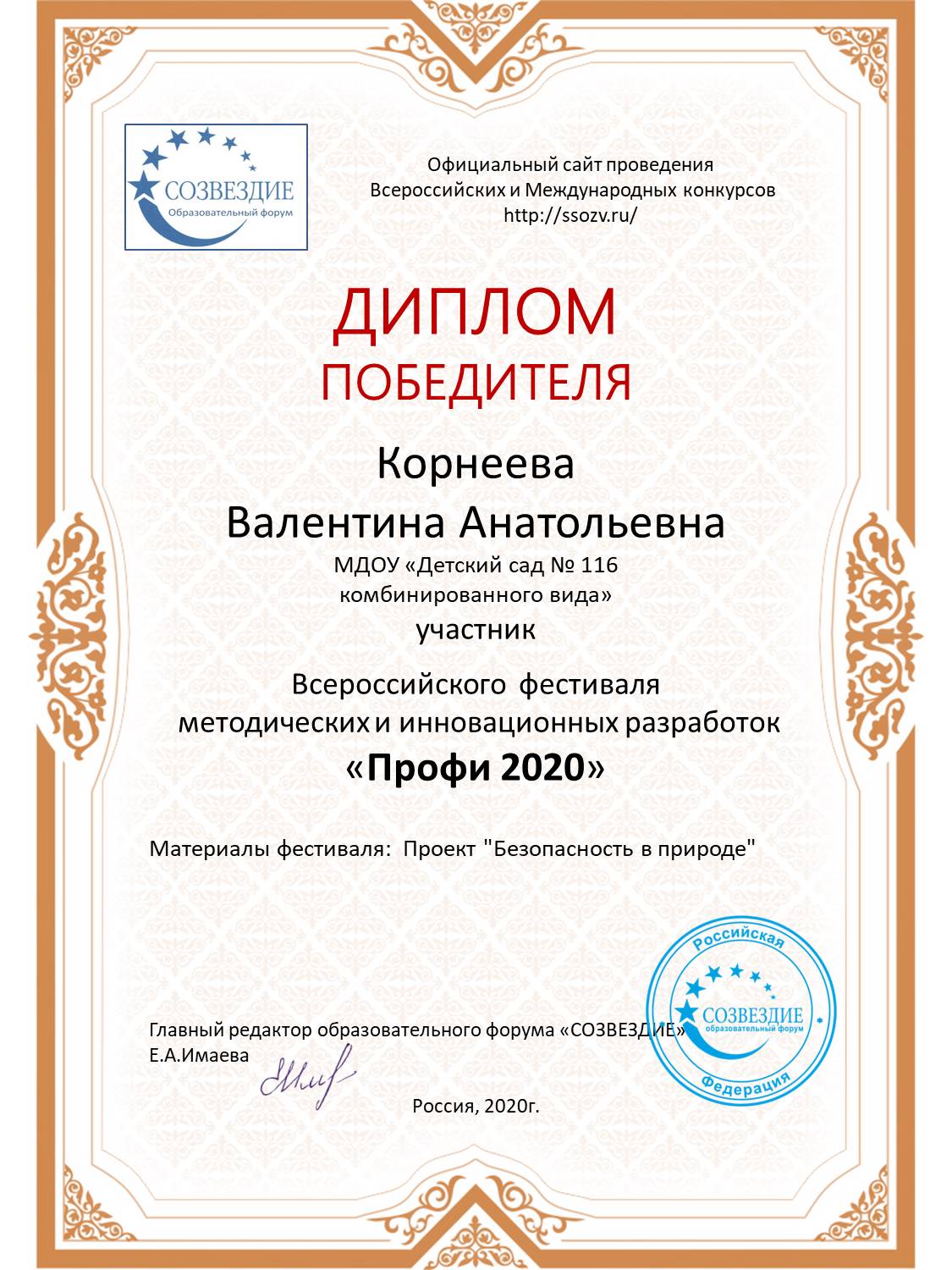 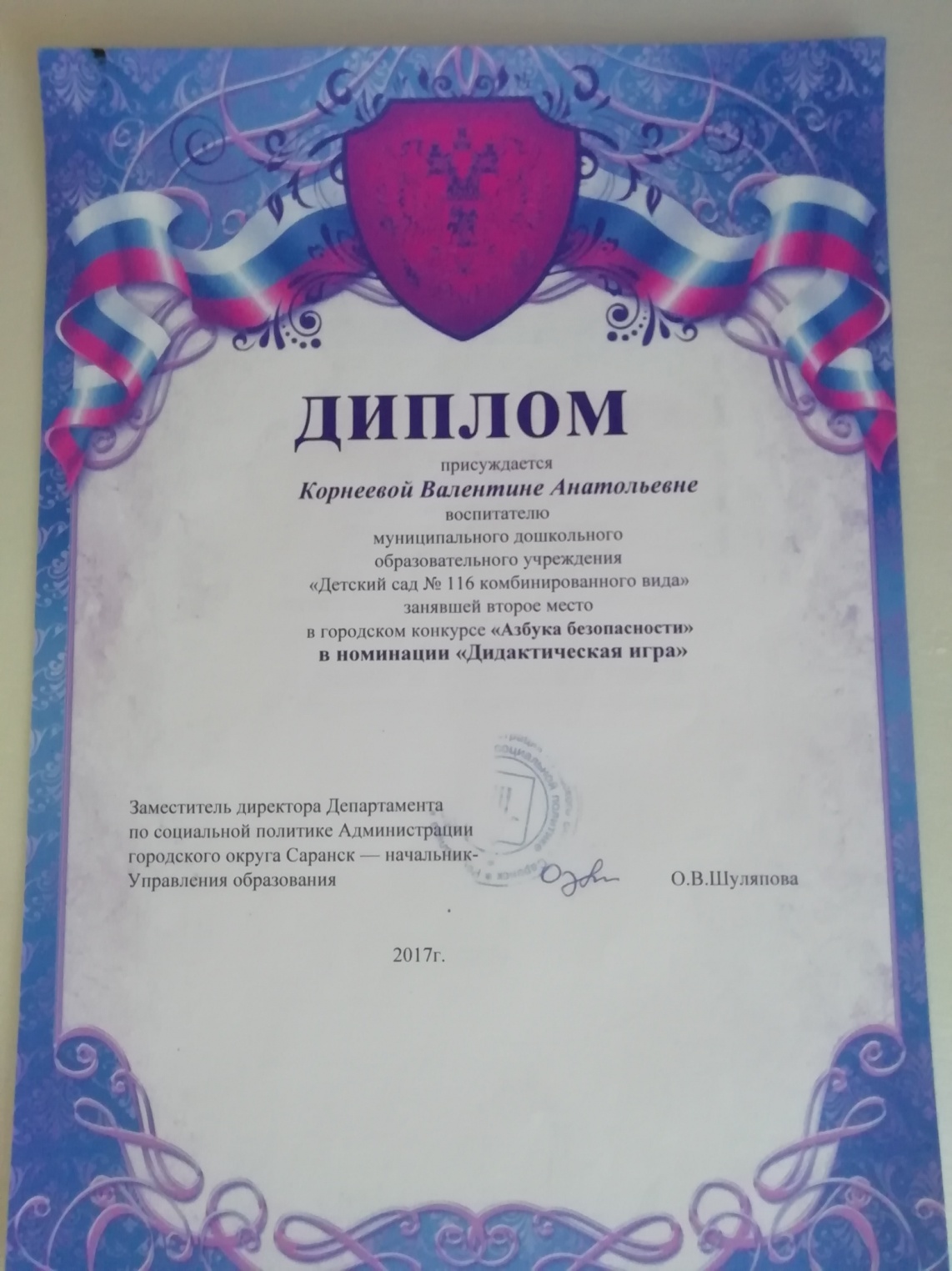 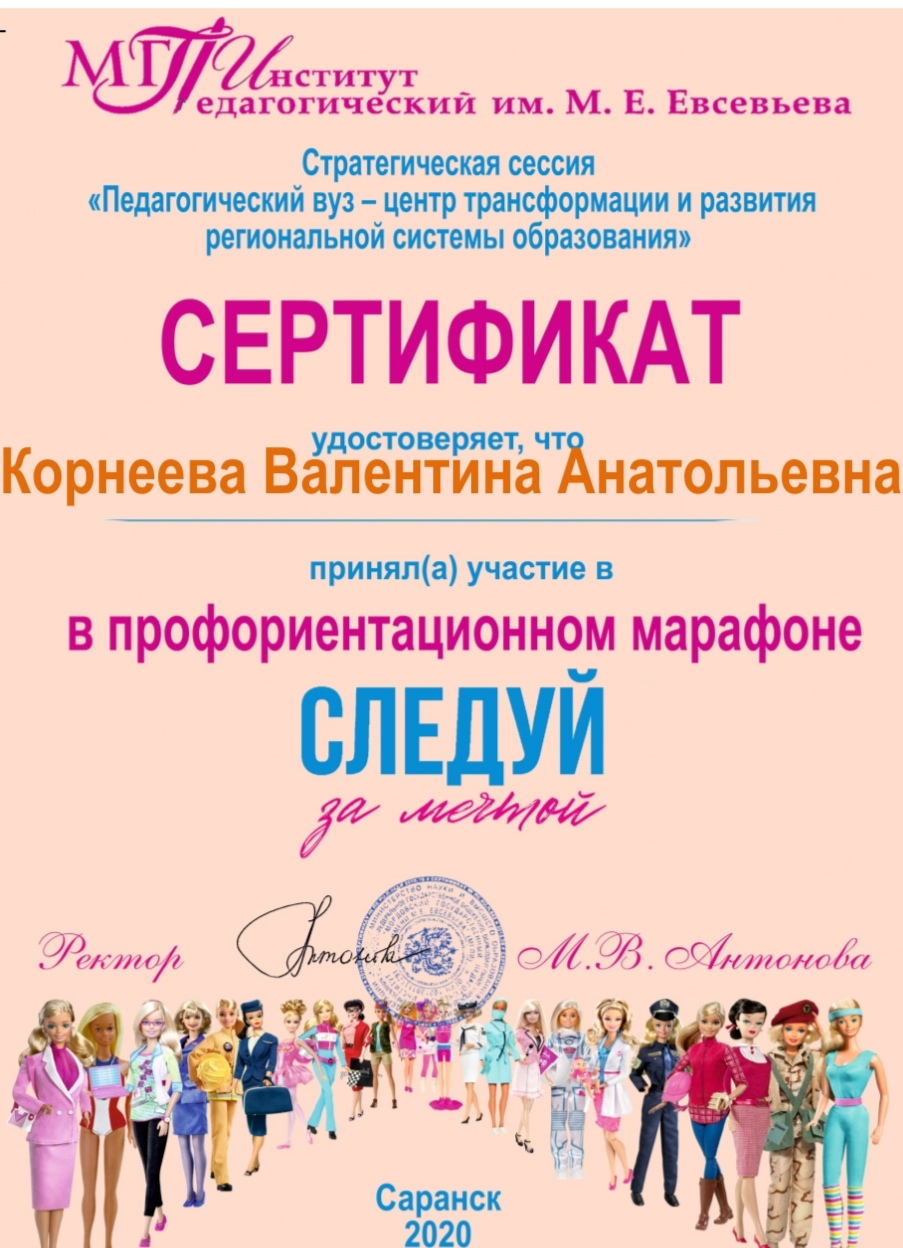 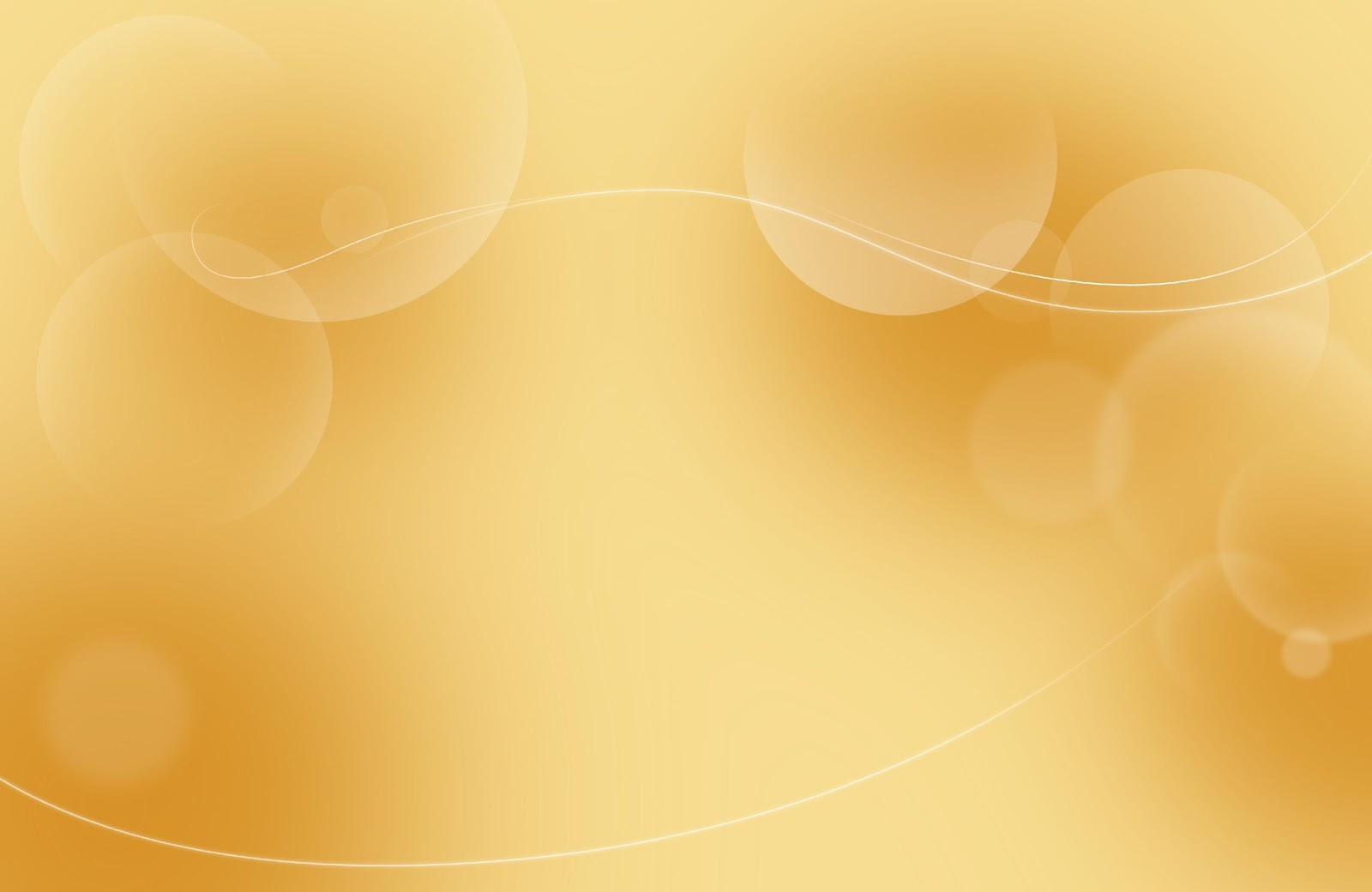 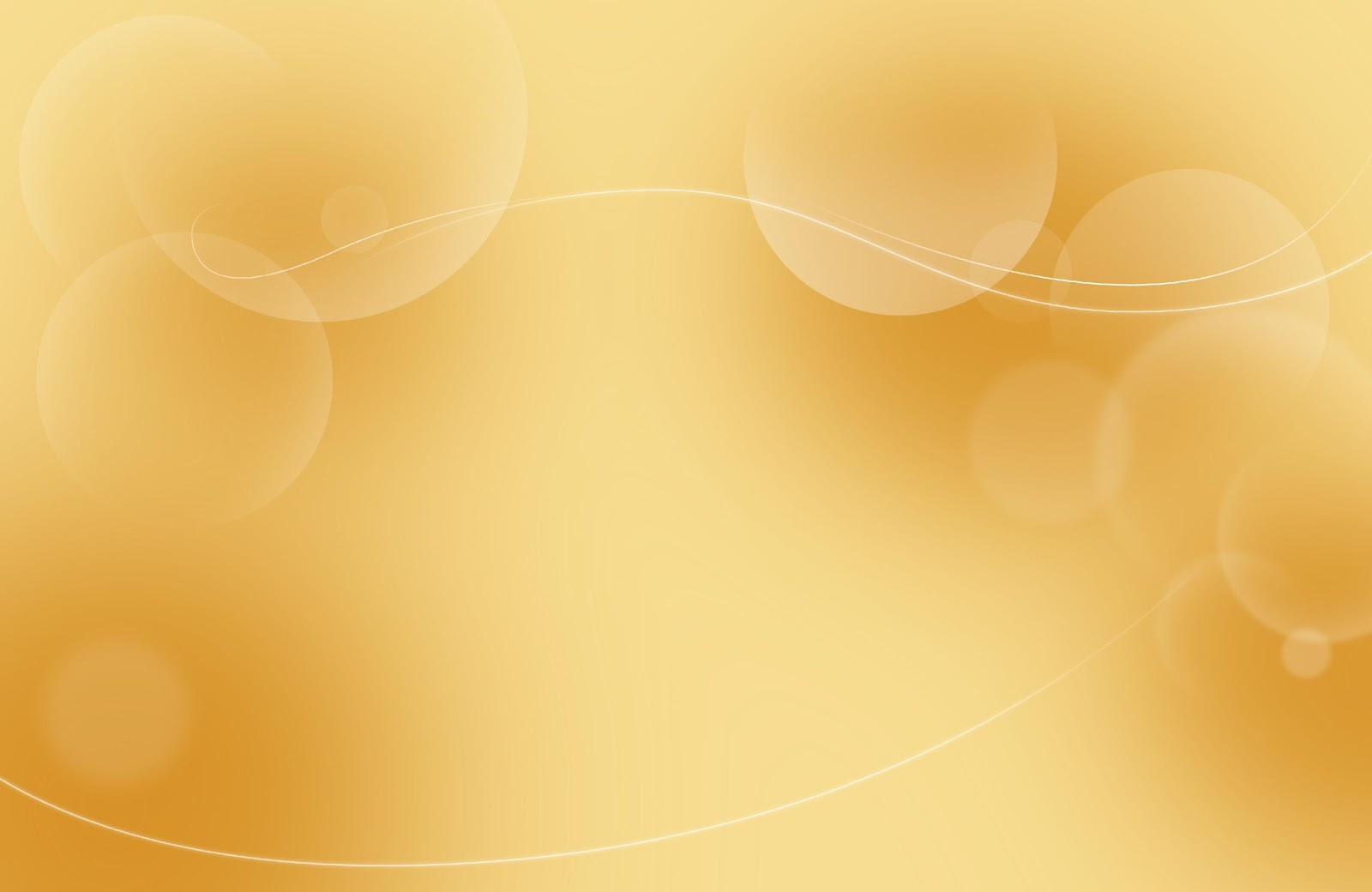 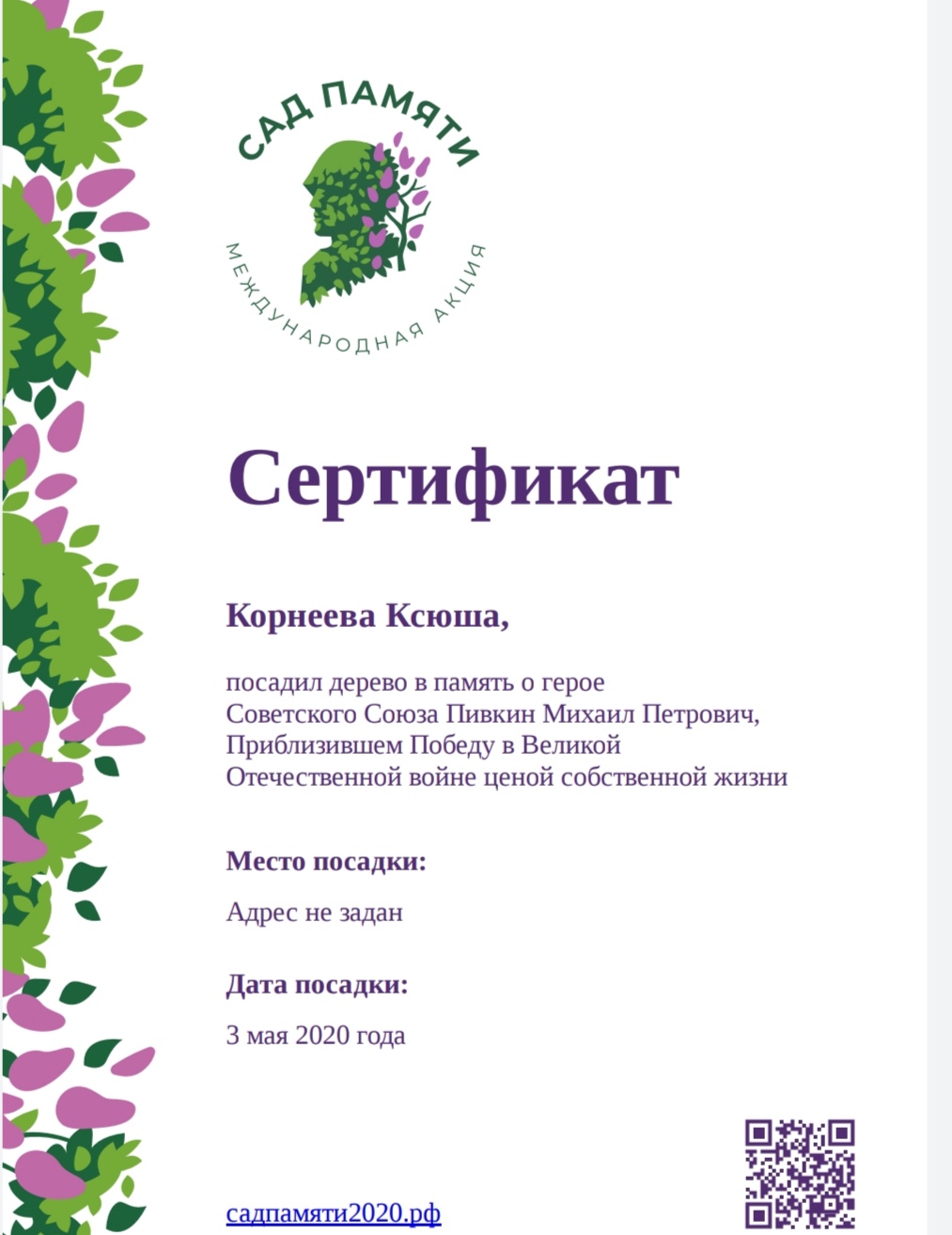 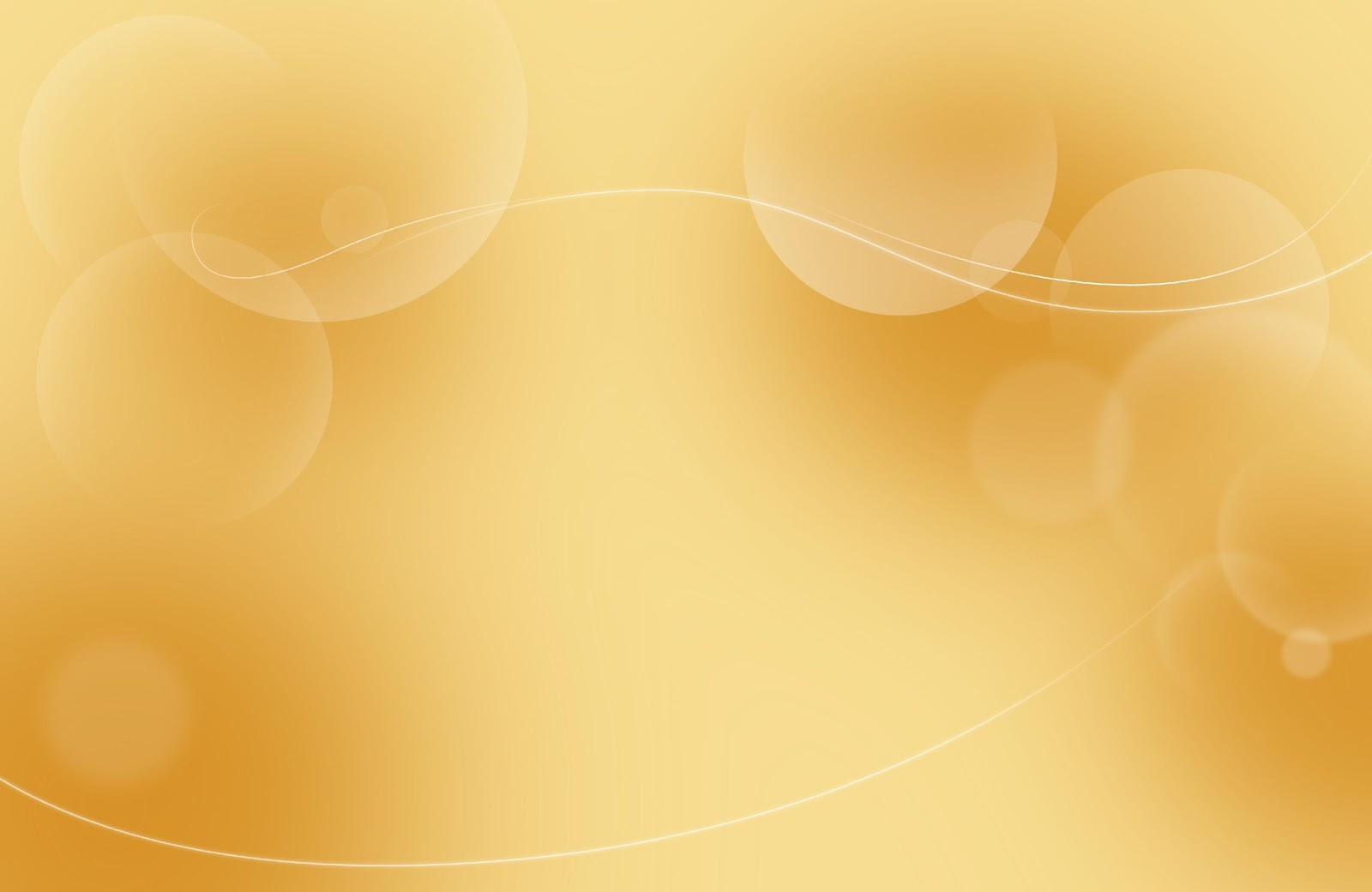 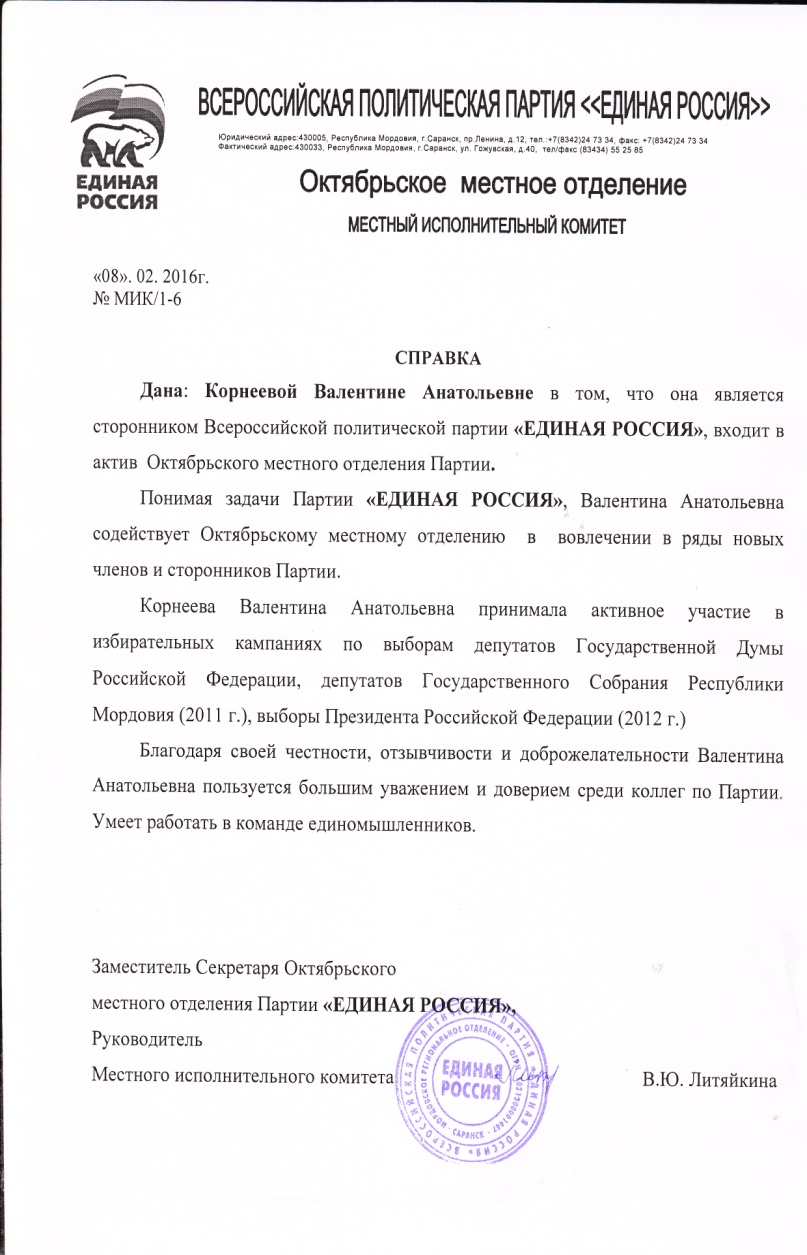 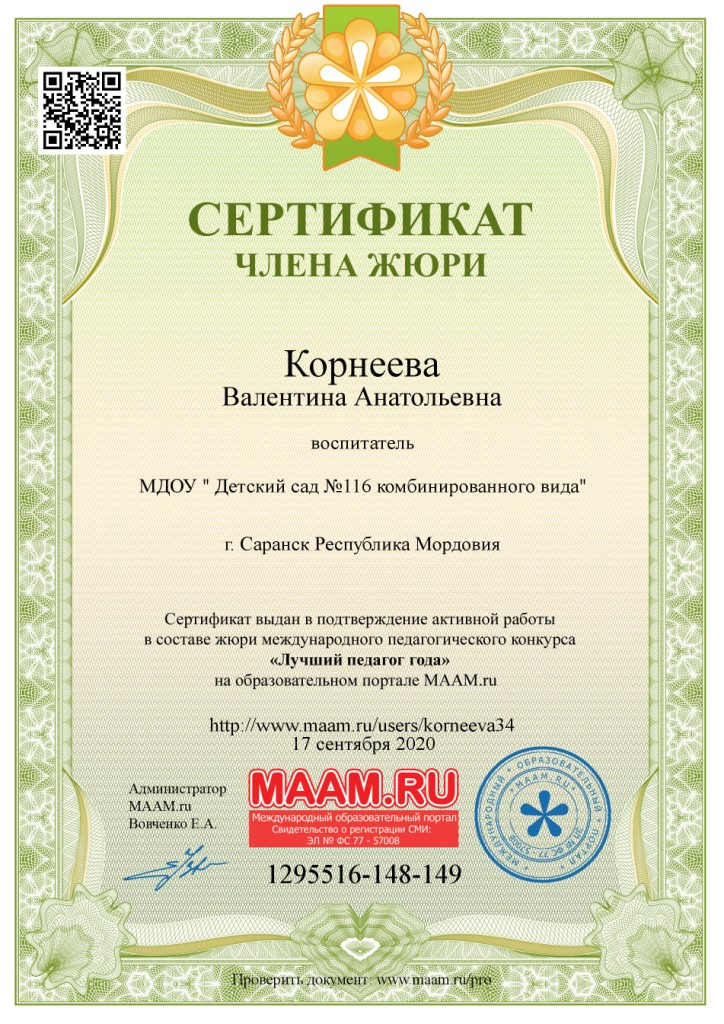 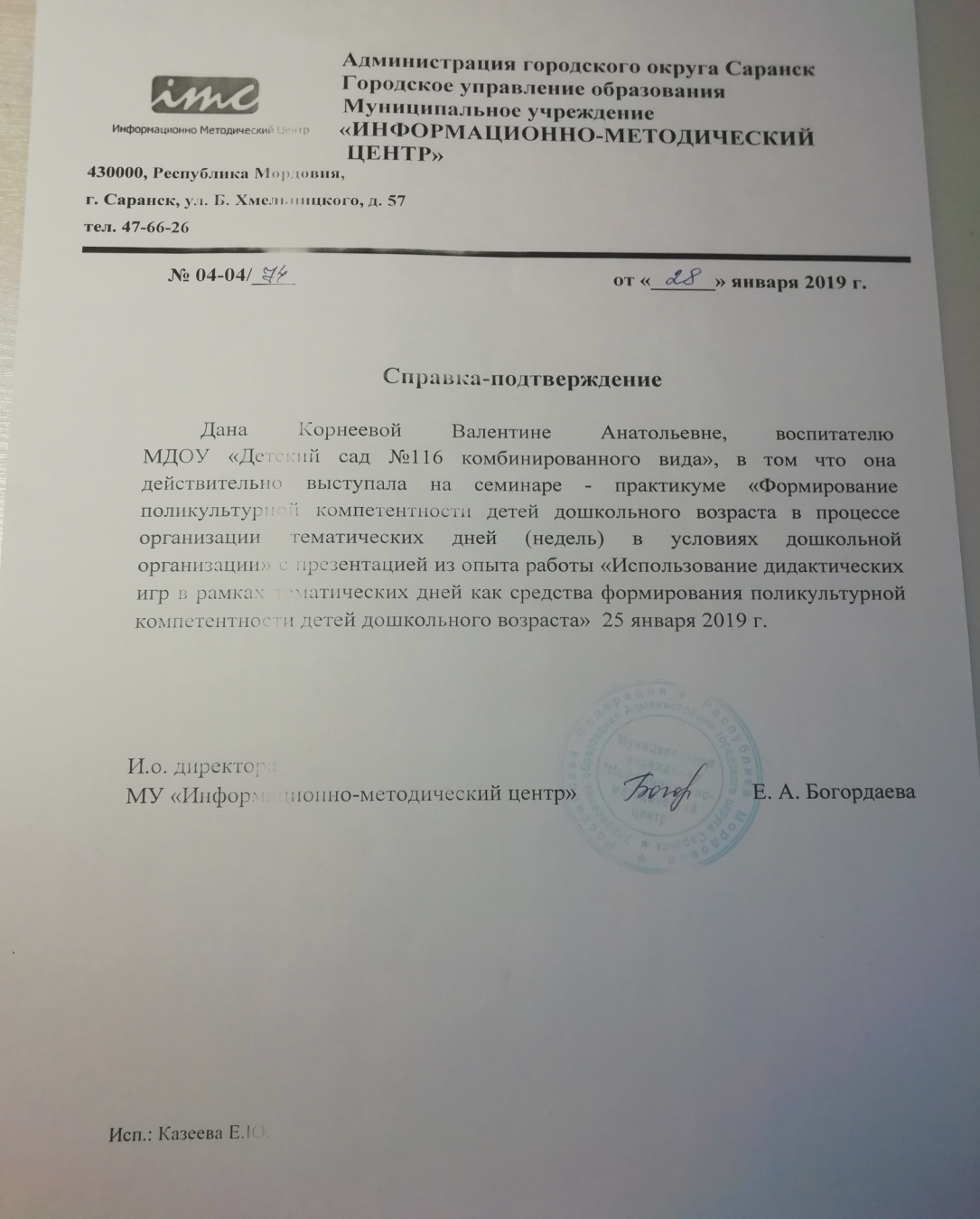 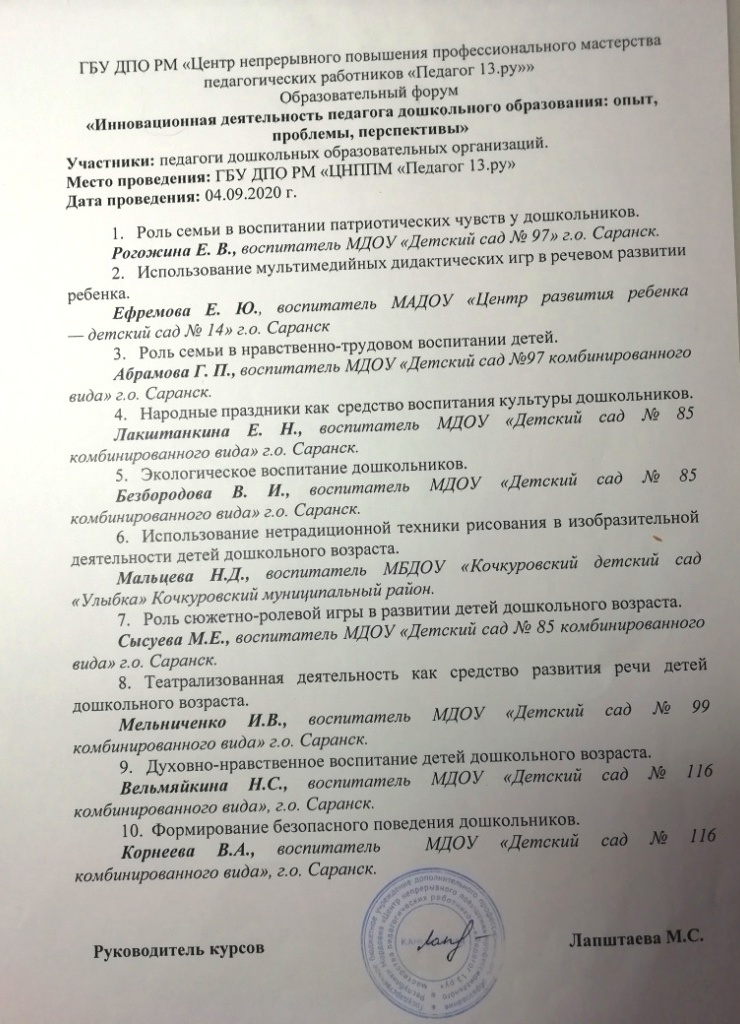 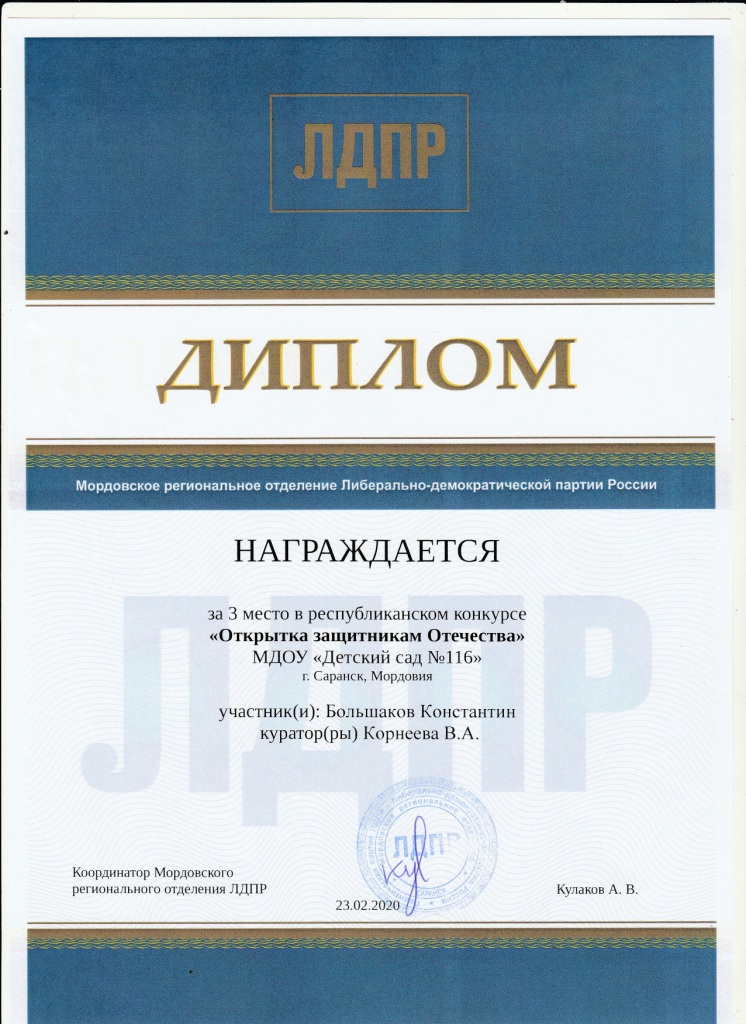 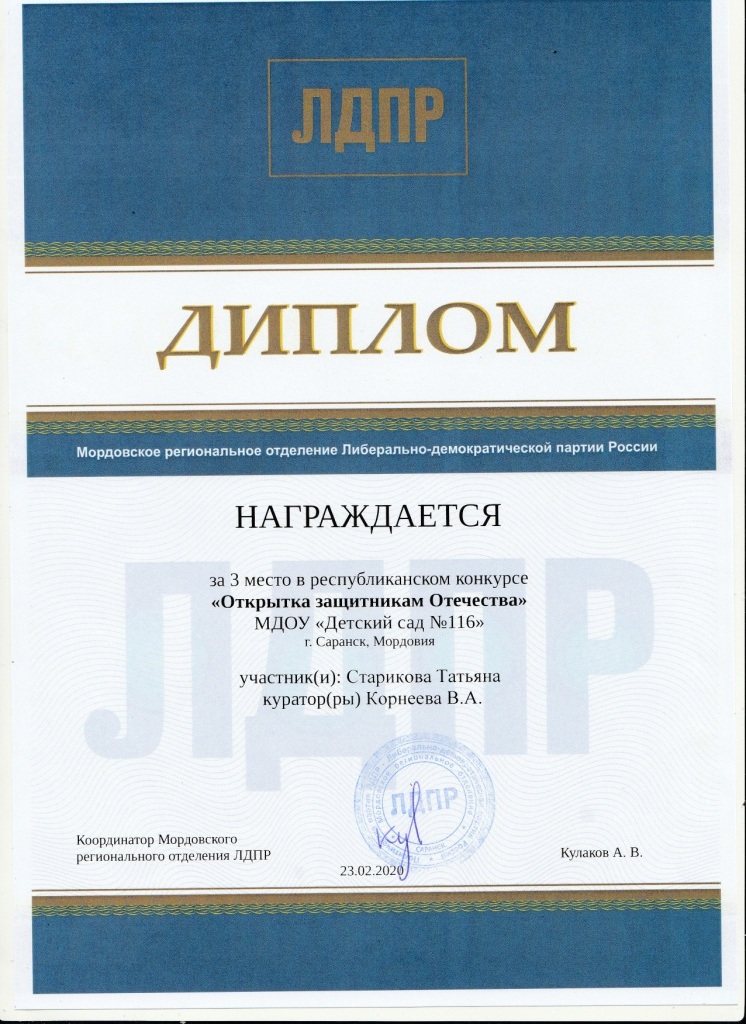 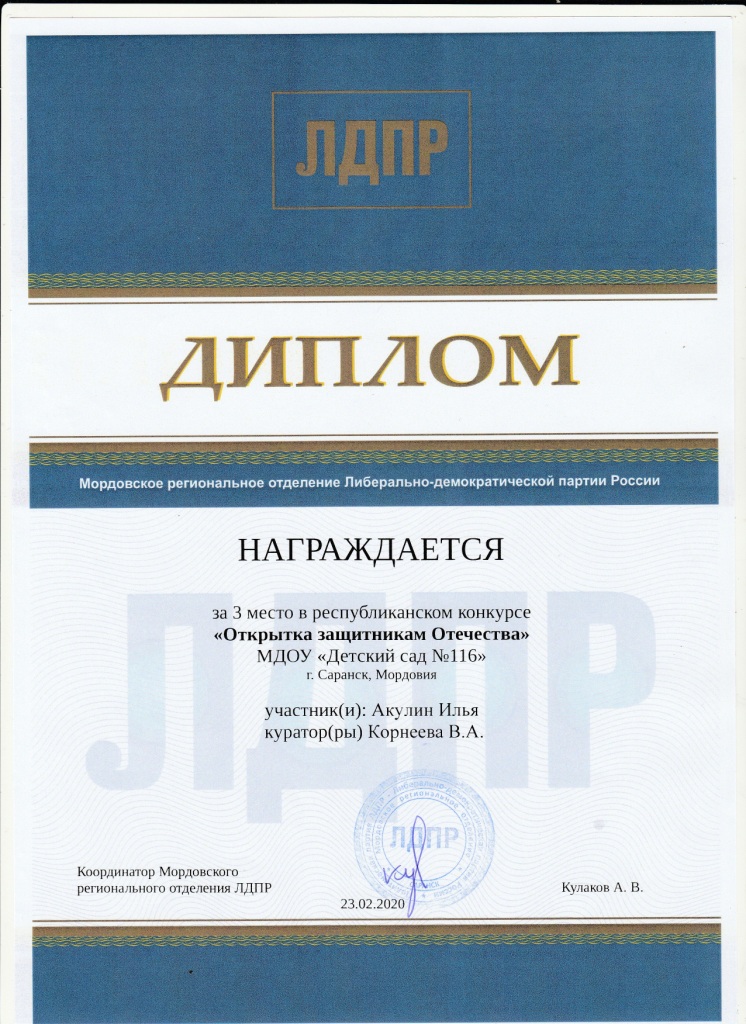 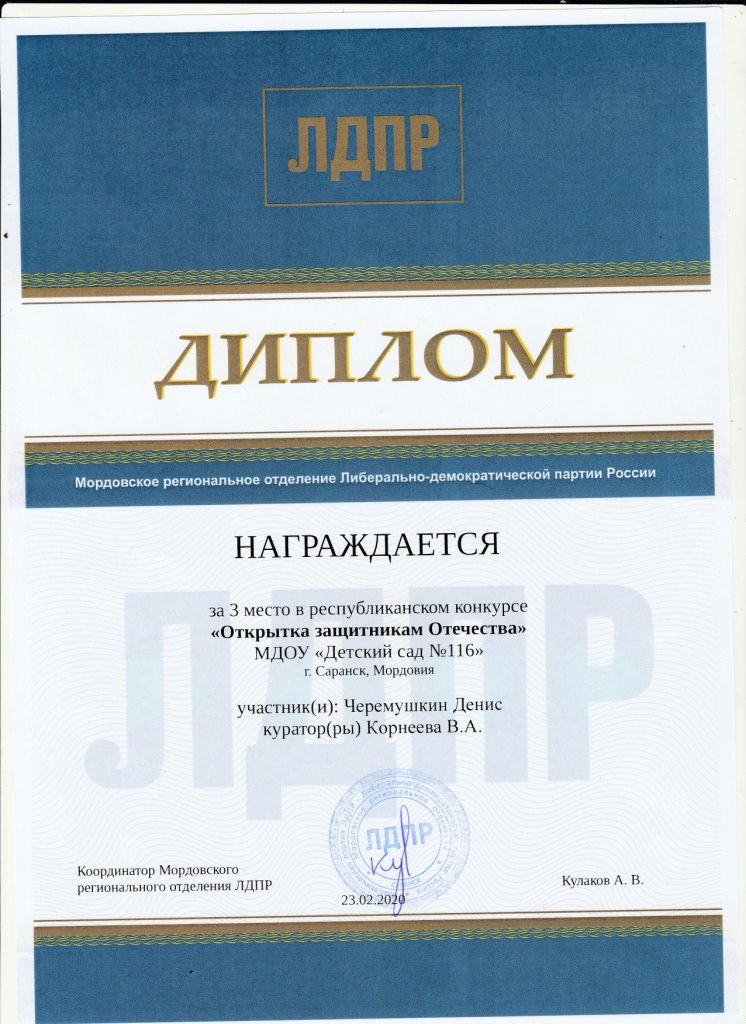 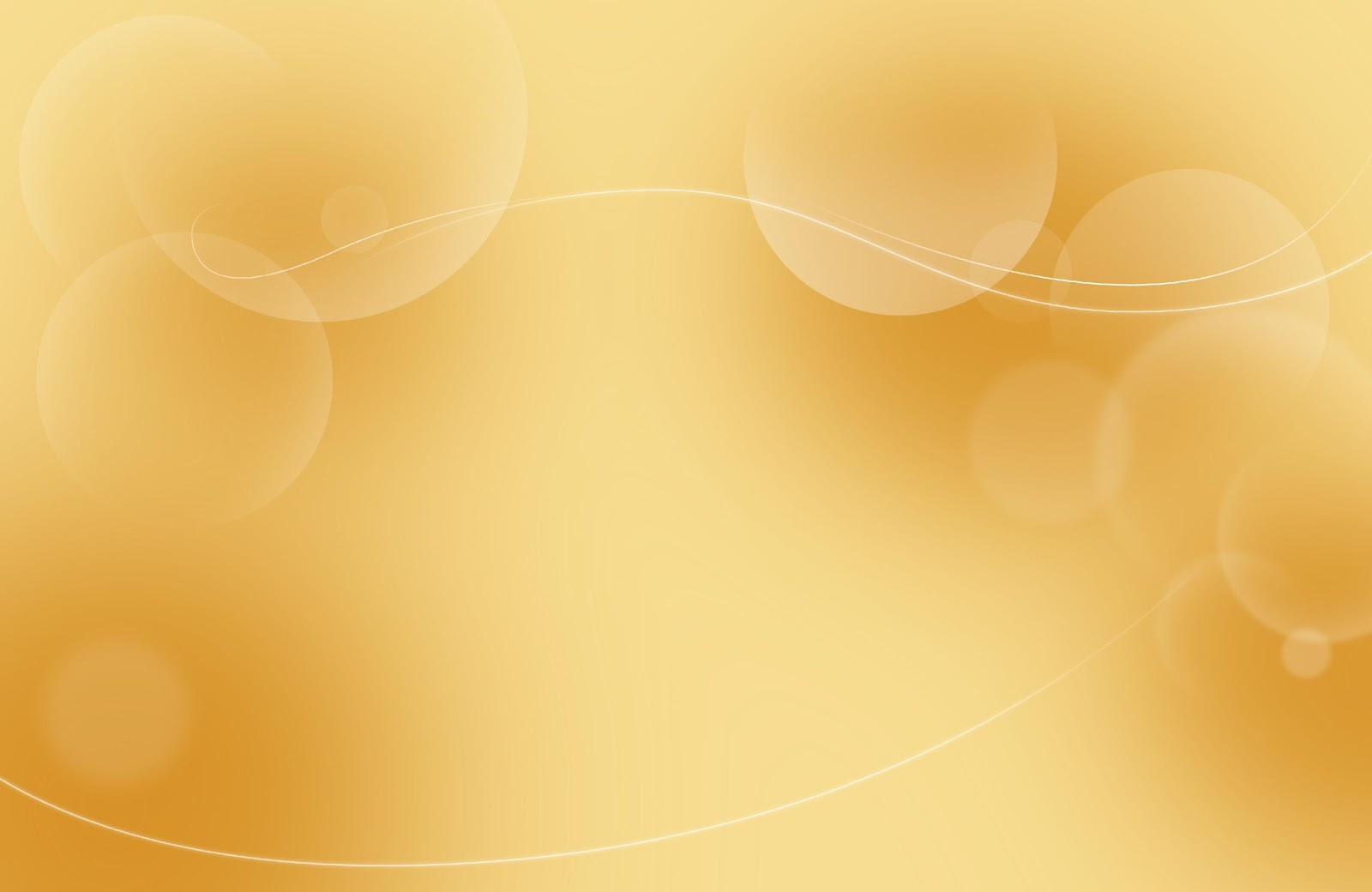 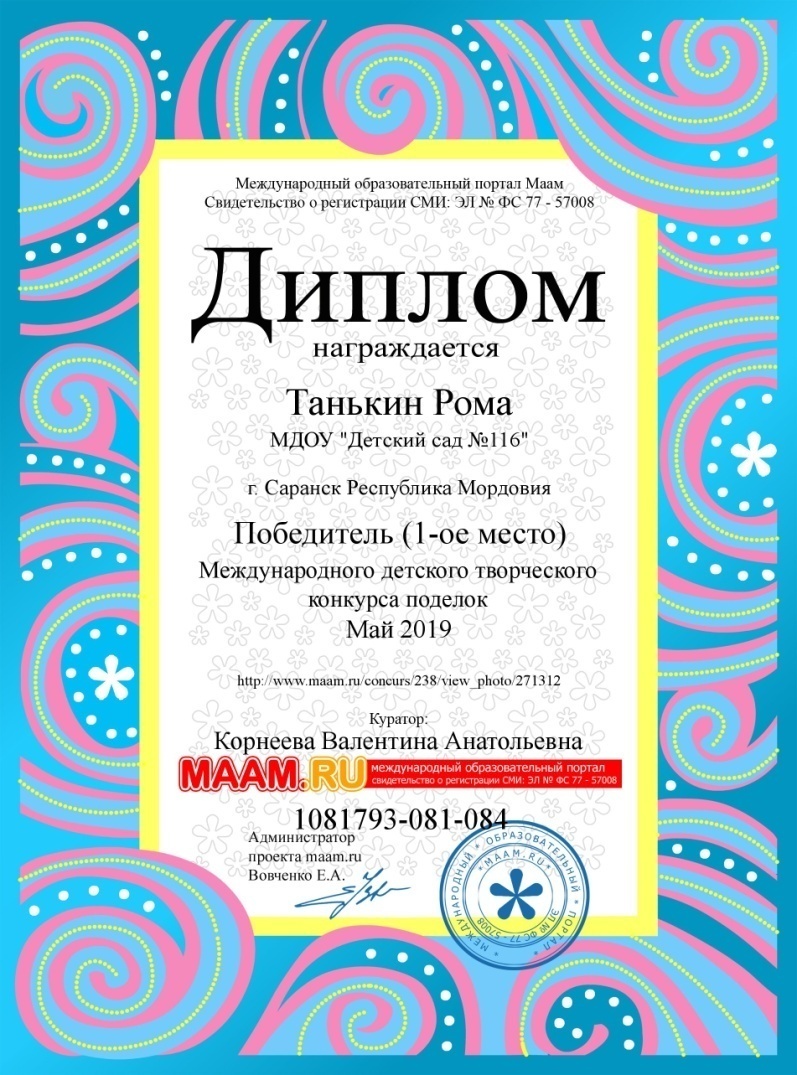 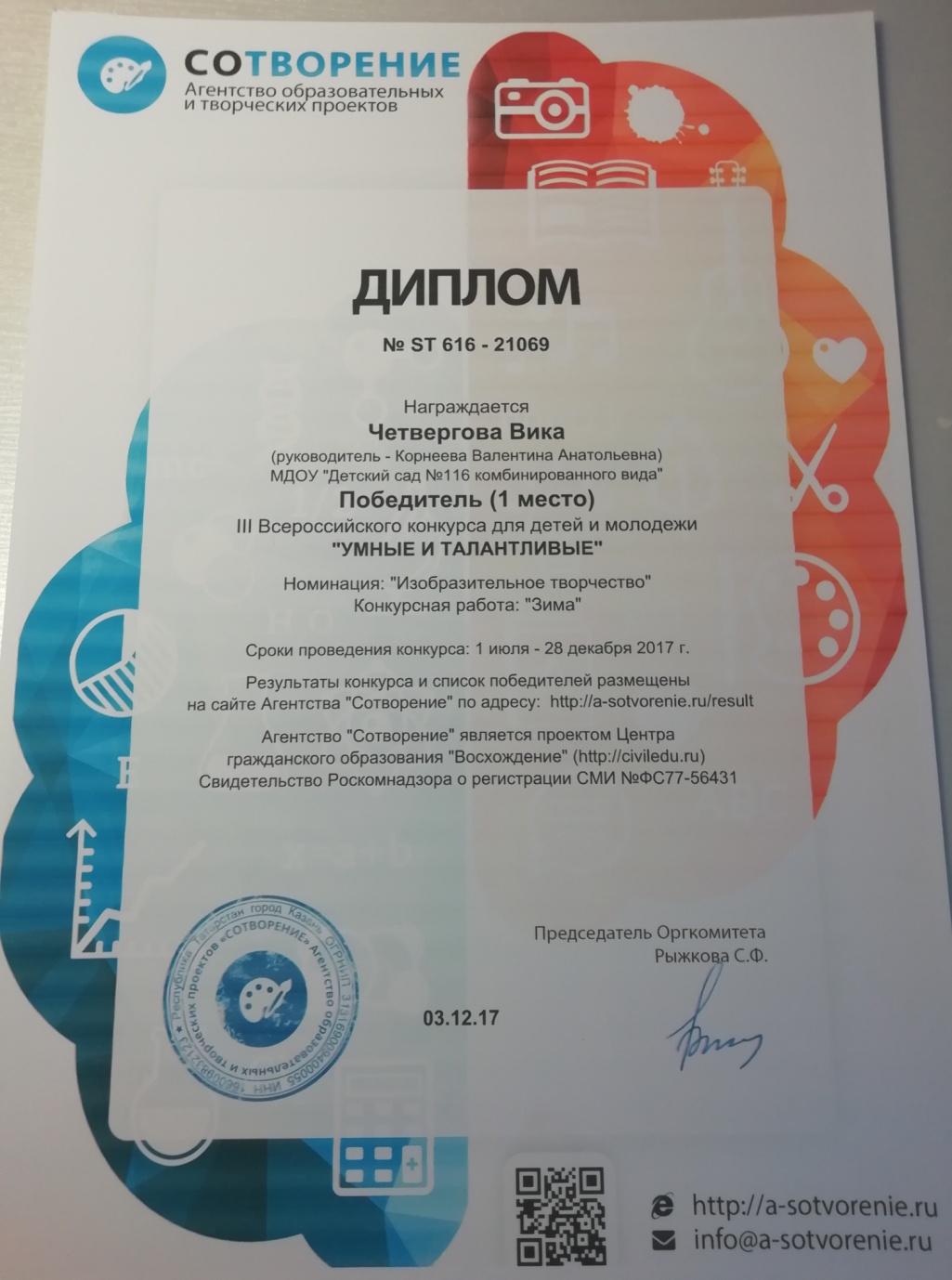 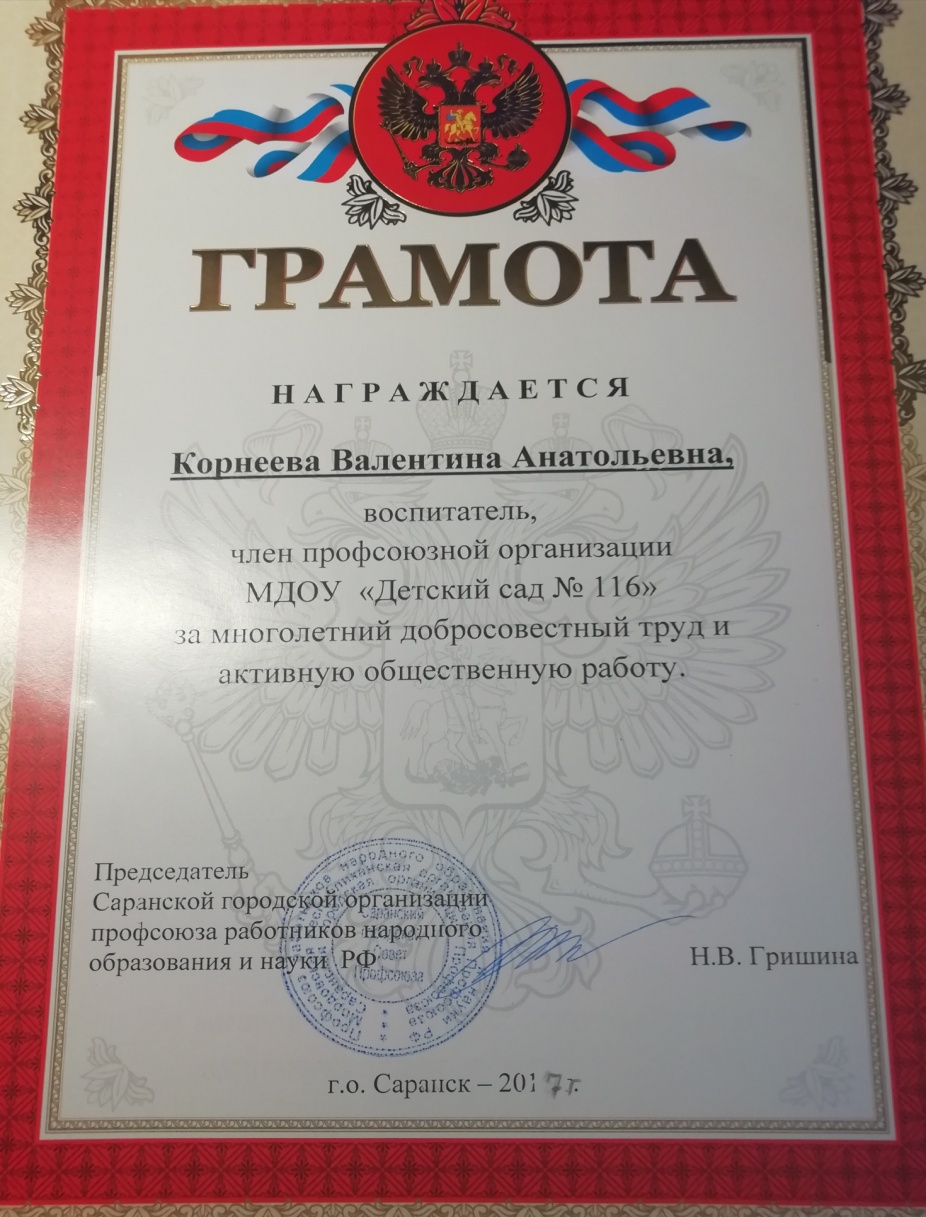 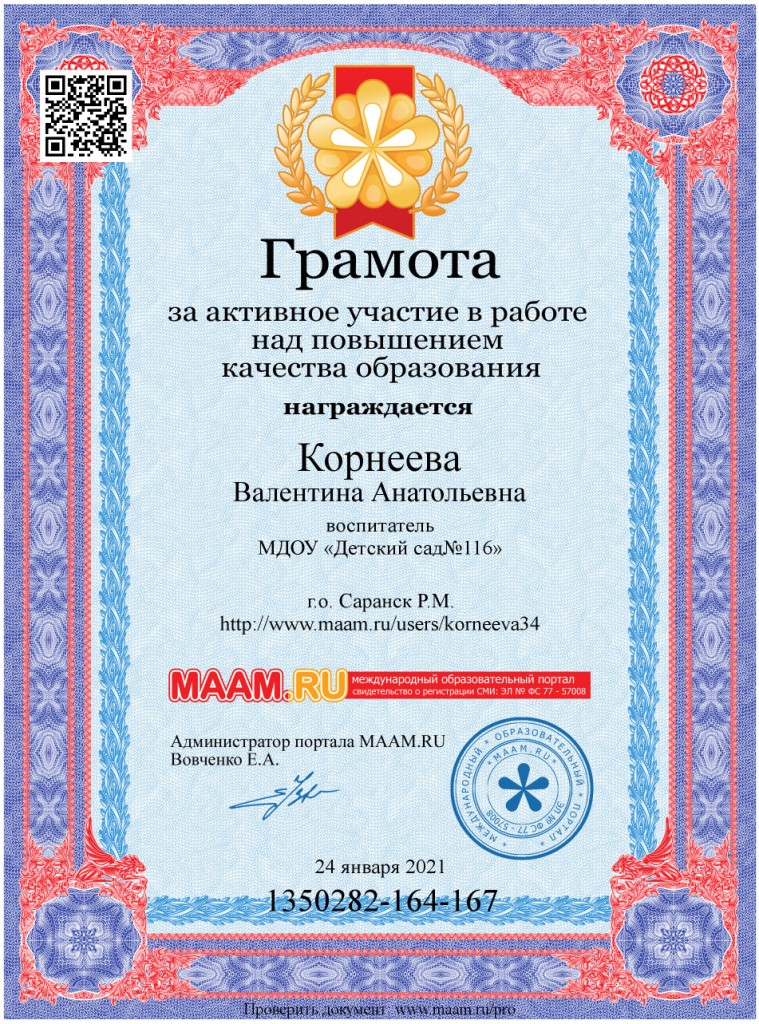 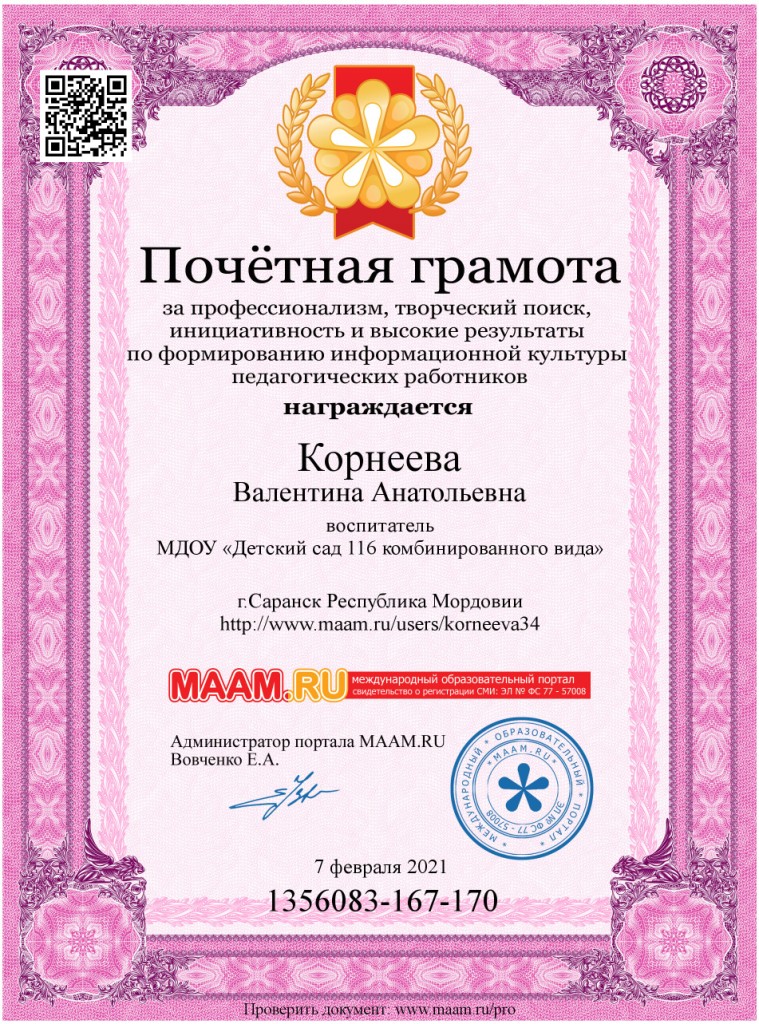 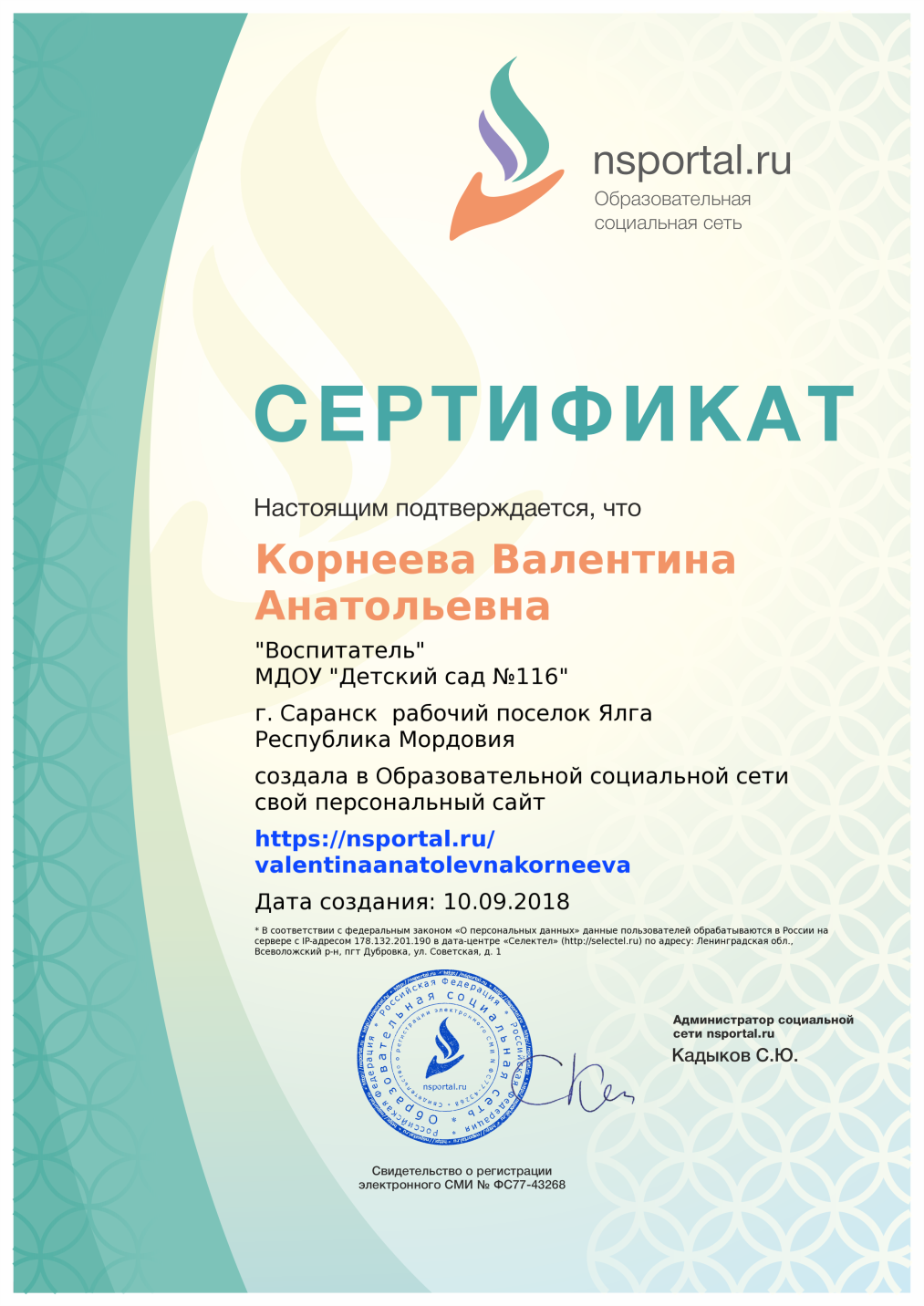 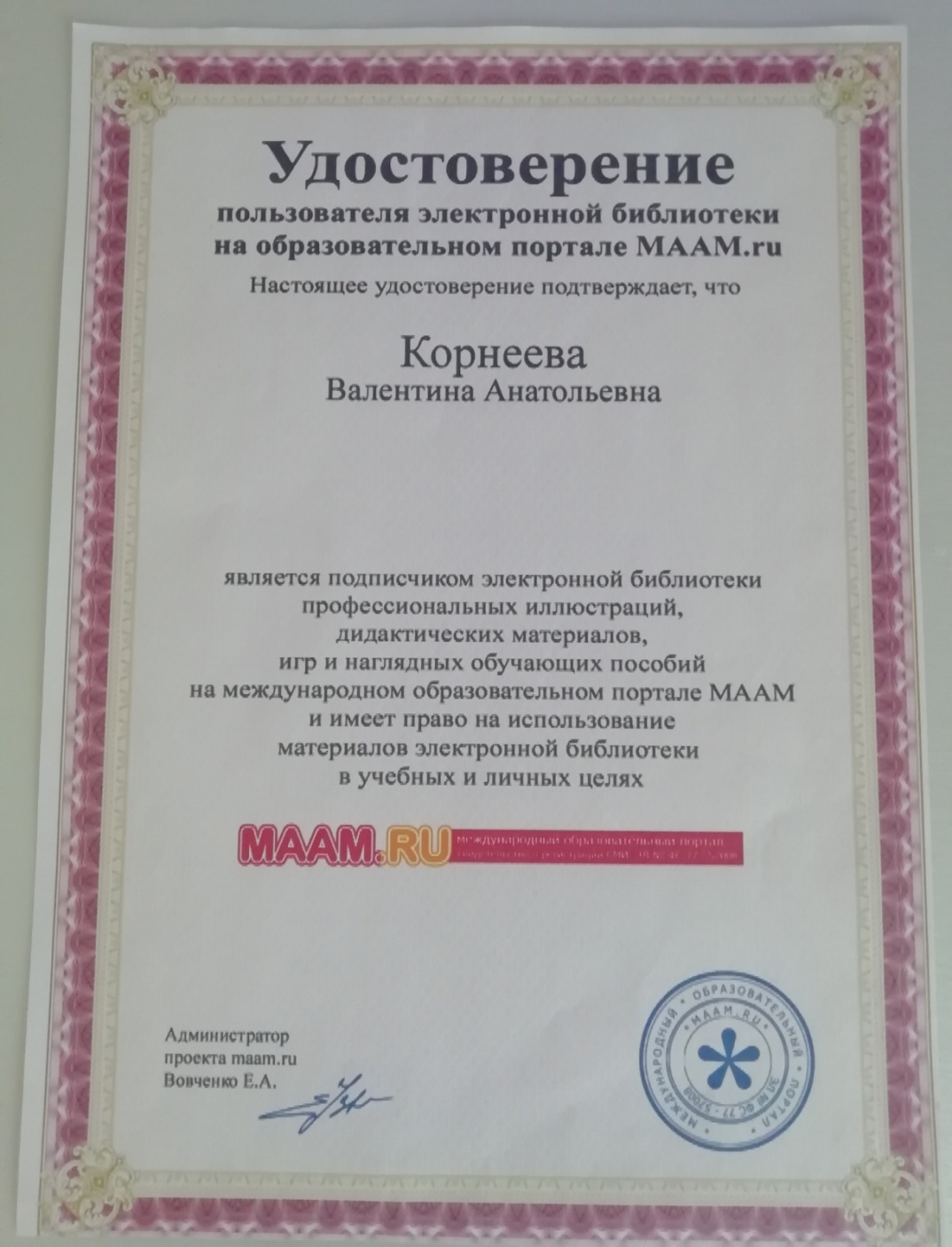 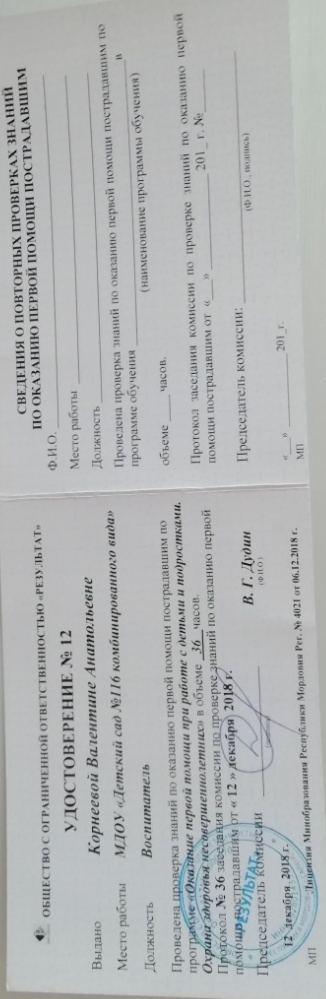 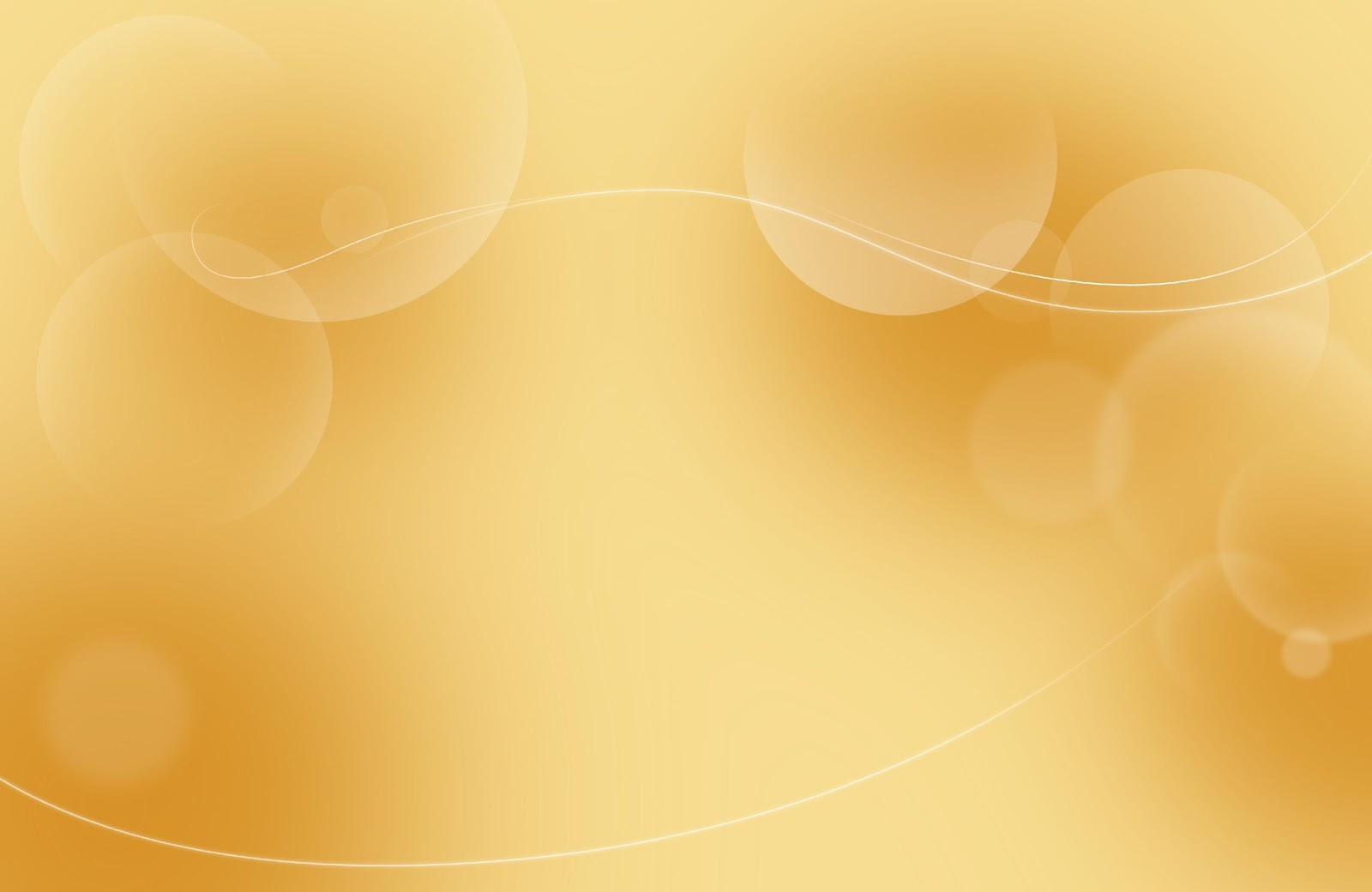 14. Награды и поощрения
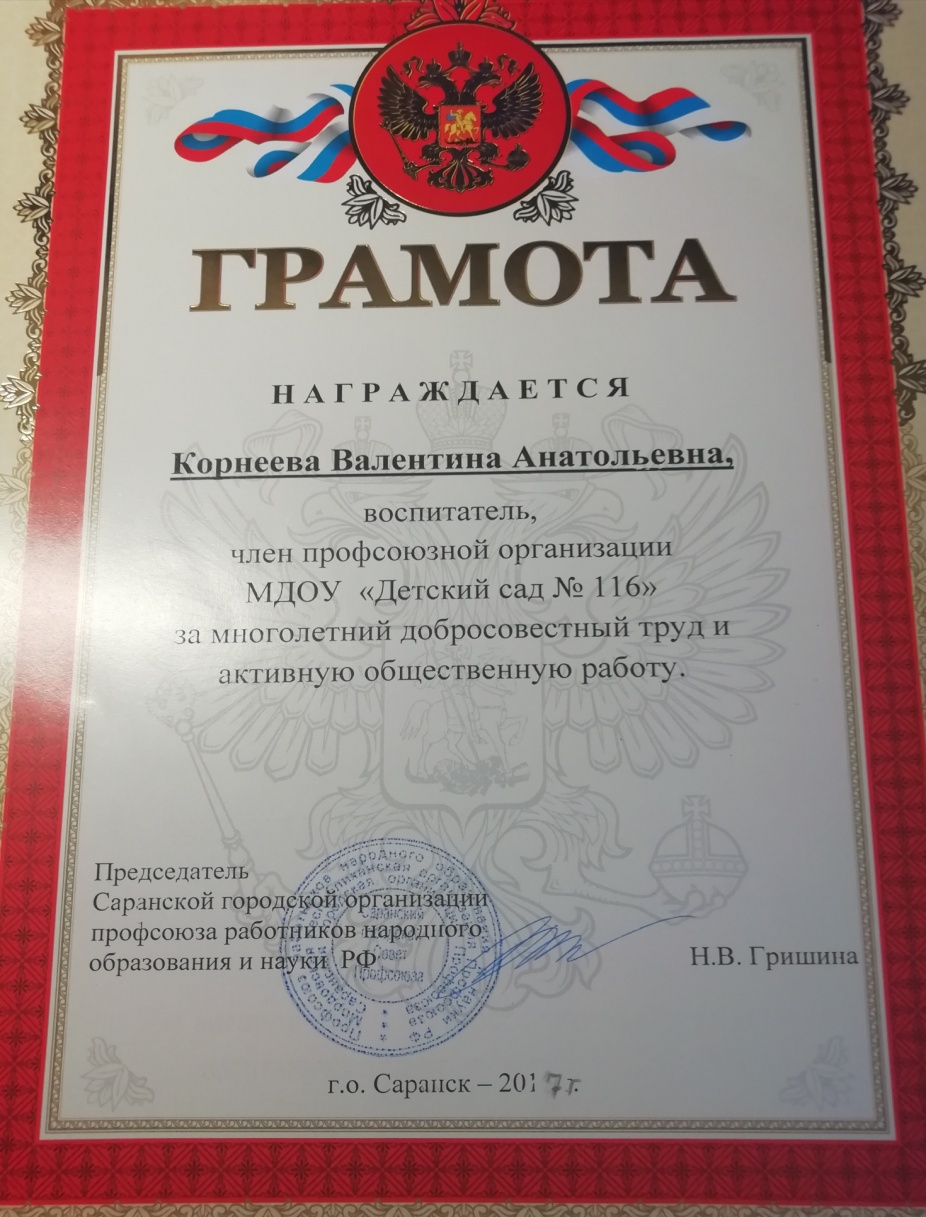 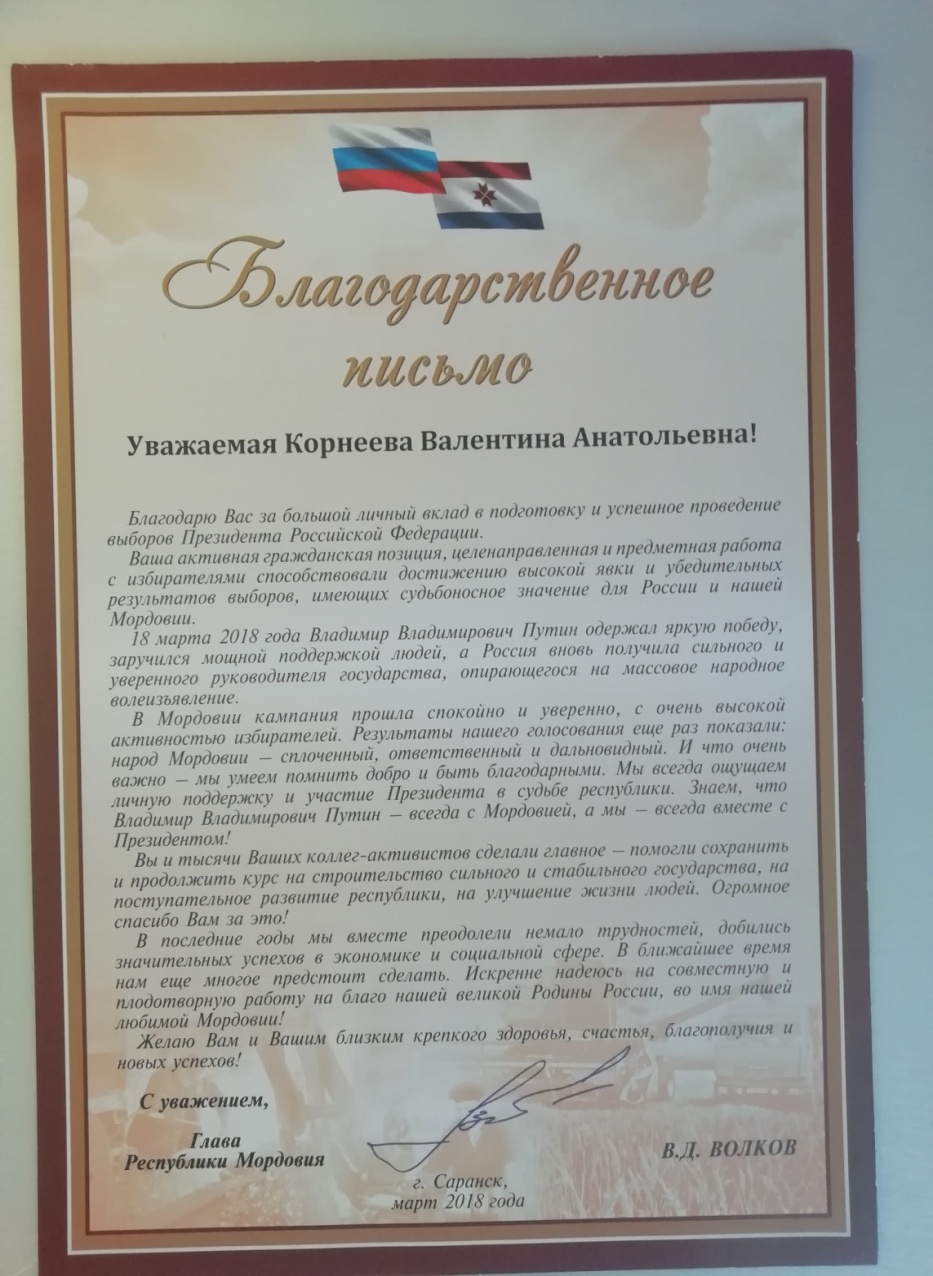